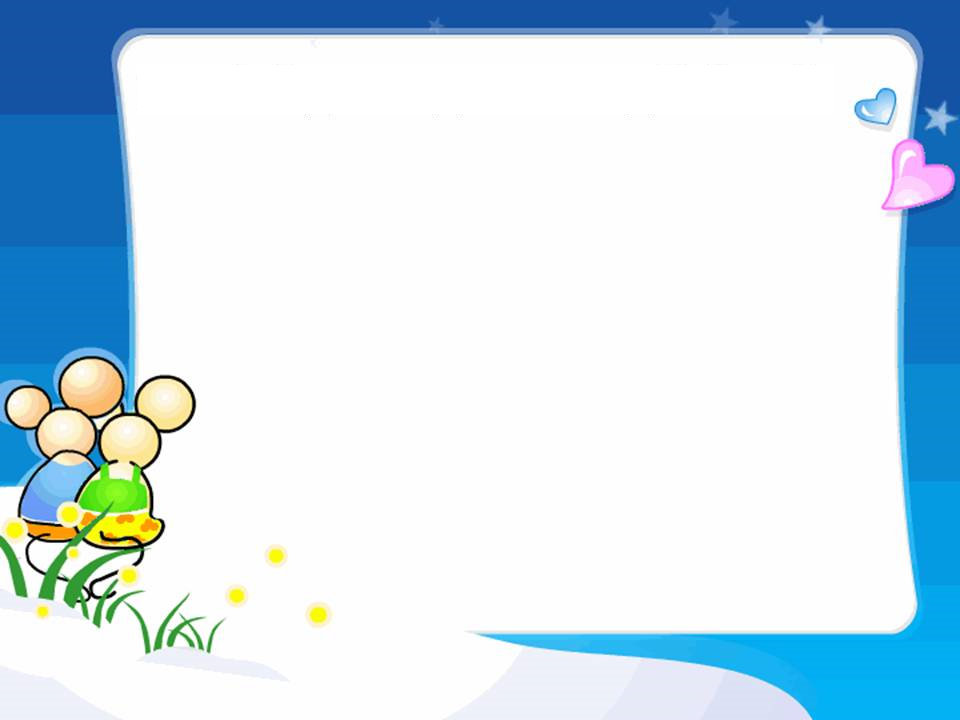 Go, Mouse
老鼠快跑
选自《多维阅读第2级》
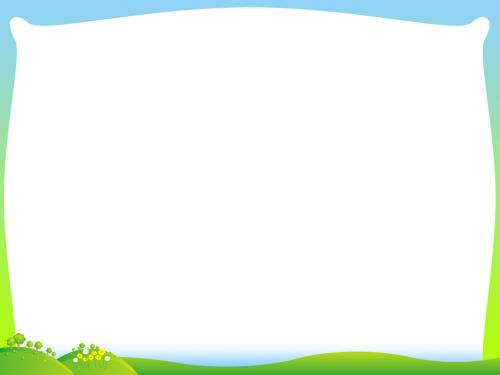 Look and say.
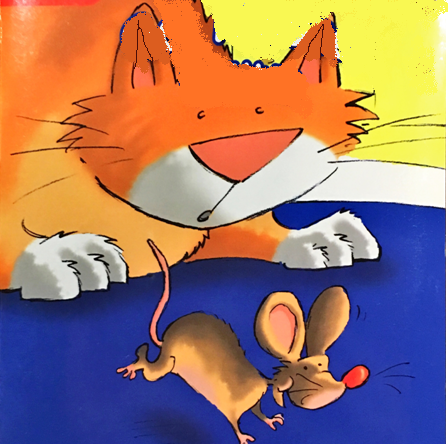 What is the title?
A. The mouse and 
     the cat 
B. Go, mouse
C. No, cat.
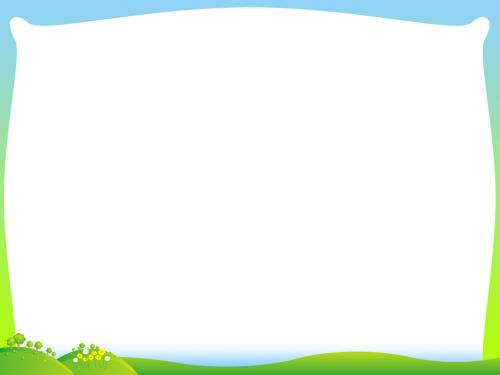 View and answer.
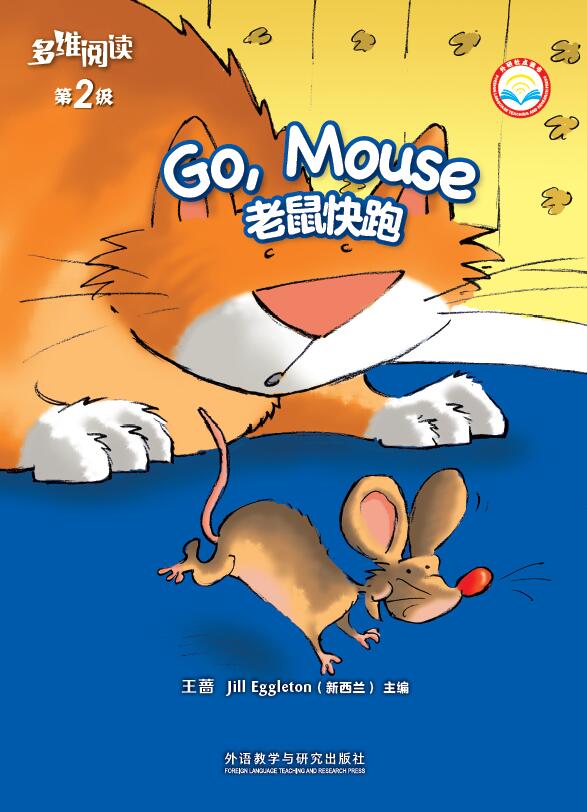 What does the title mean ?

2. What happens ? 
   Act  it out.
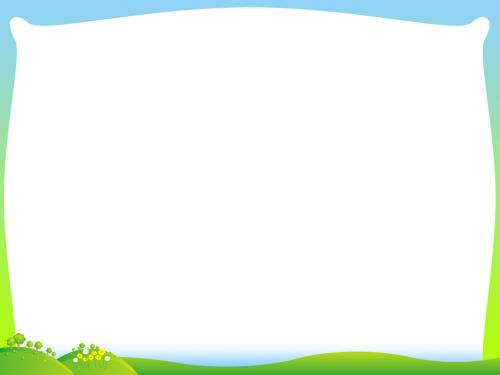 View and say.
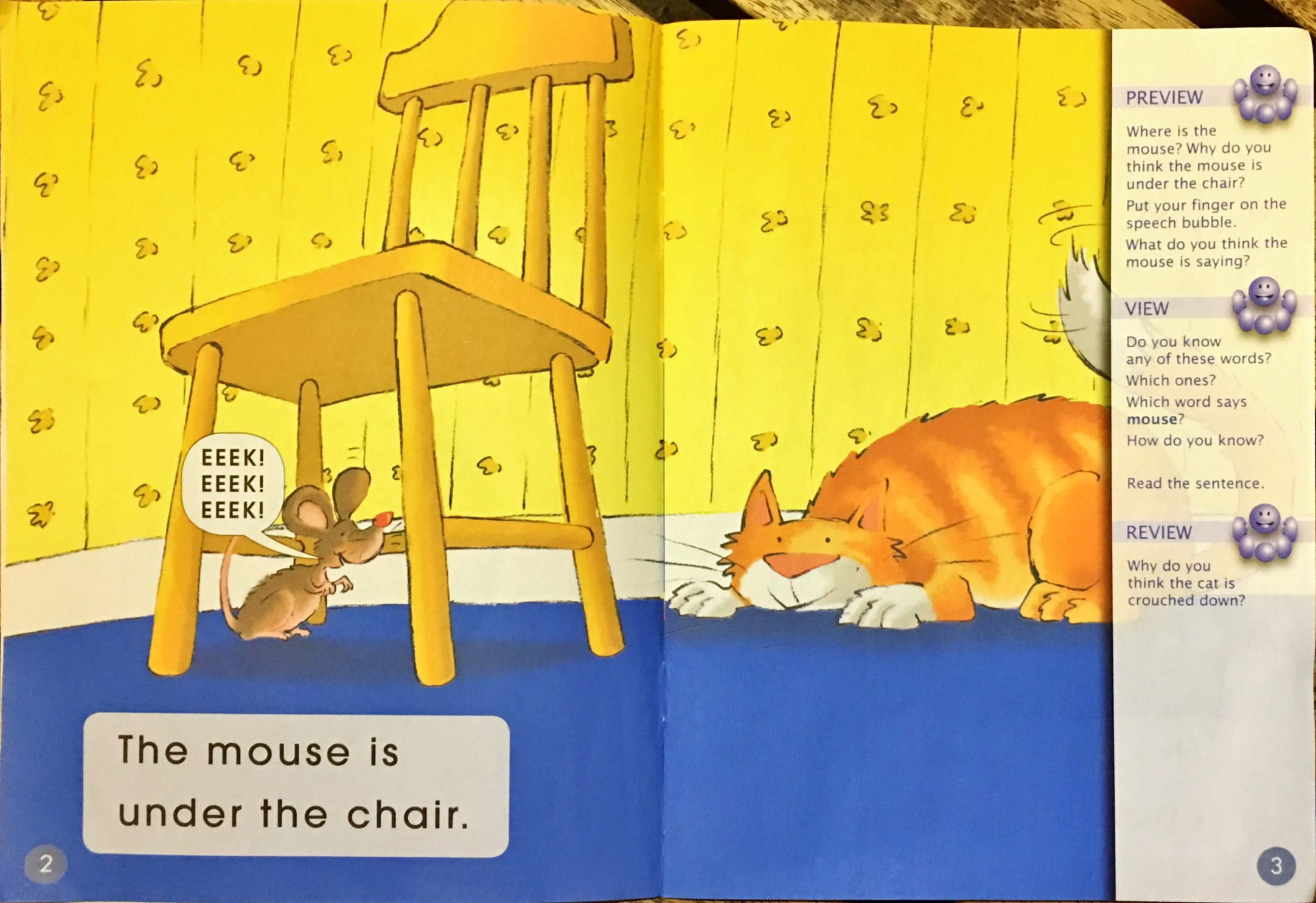 chair
The mouse is under the chair.
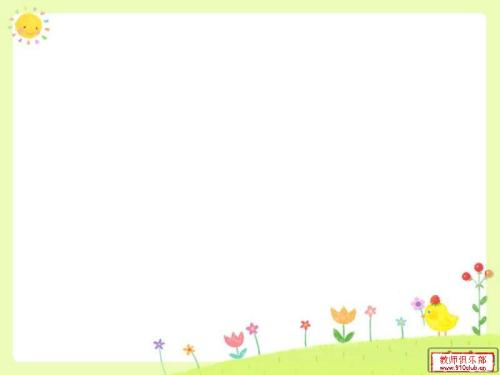 View and say.
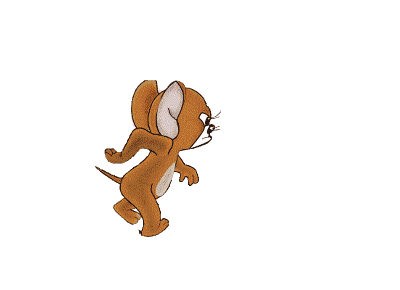 mouse
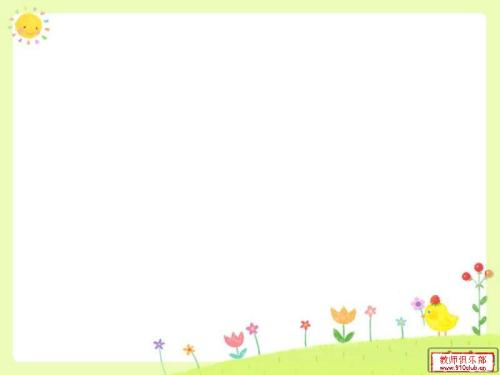 View and say.
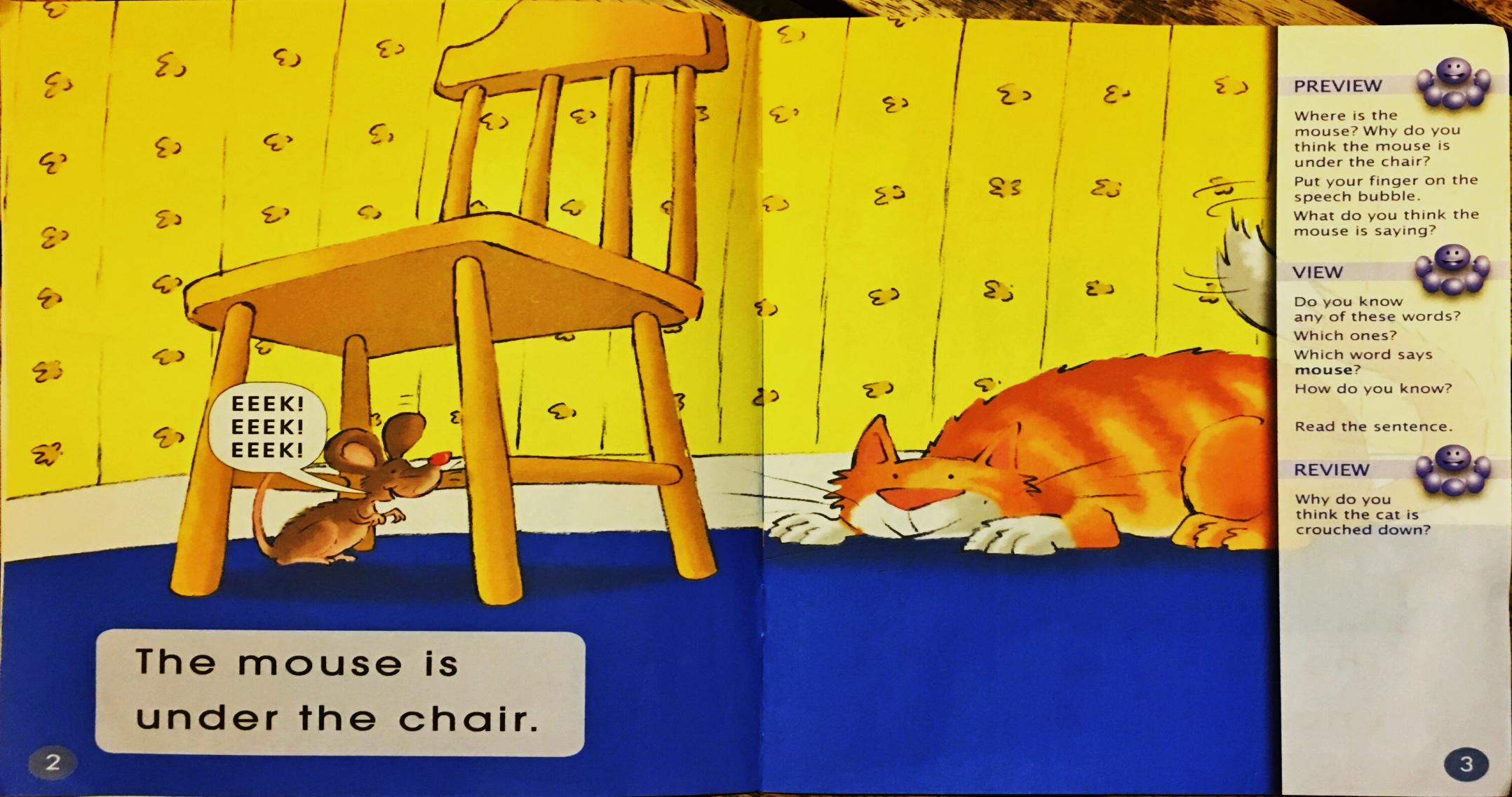 under
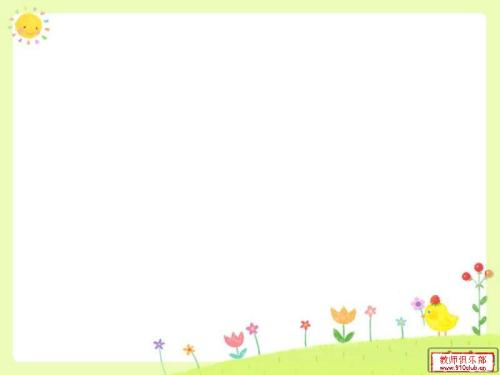 View and say.
the
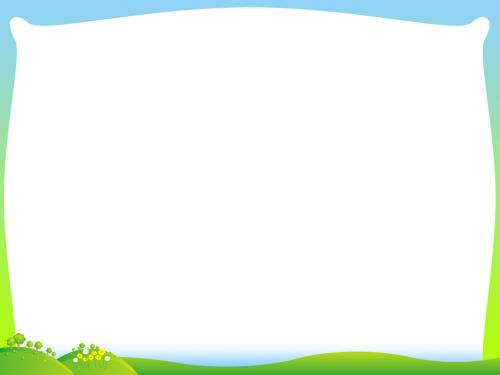 View and say.
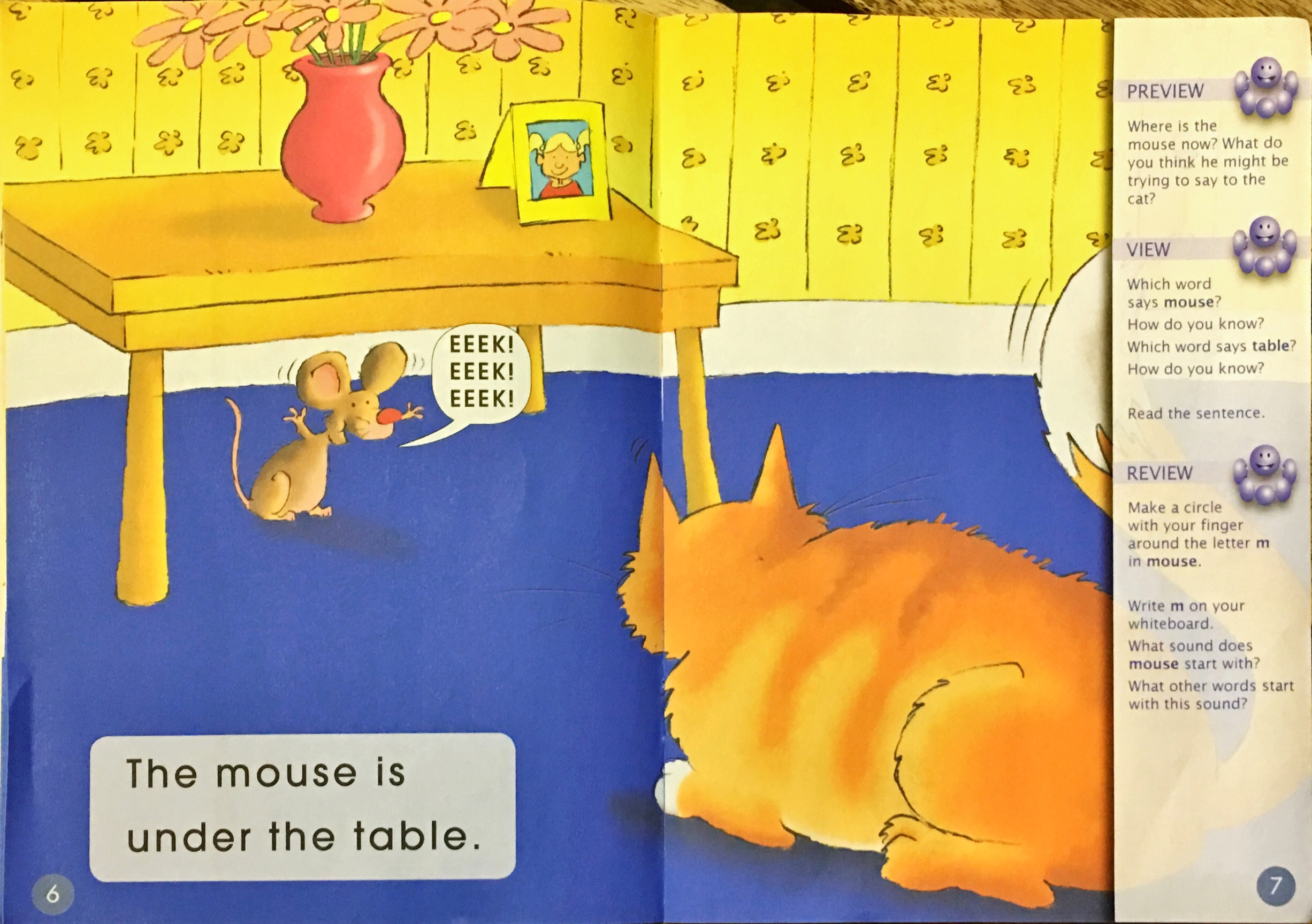 table
The mouse is under the table.
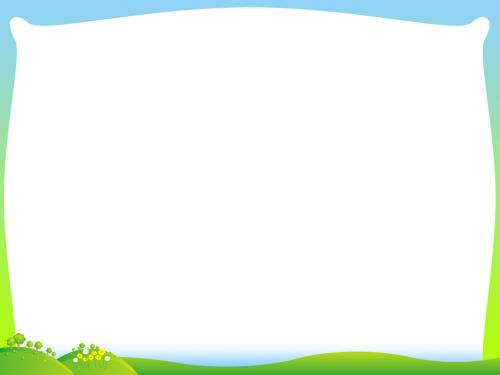 View and say.
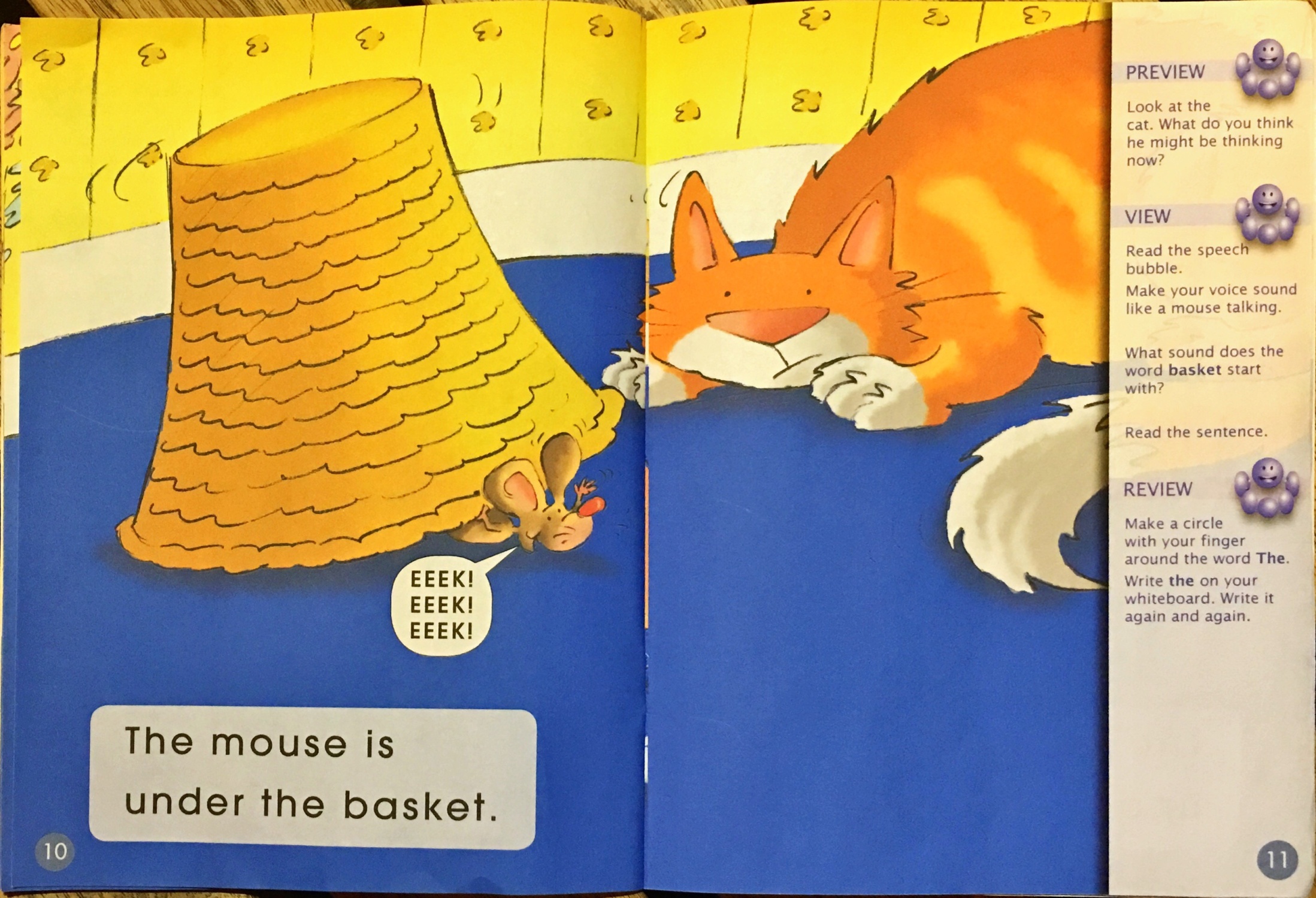 basket
The mouse is under the basket.
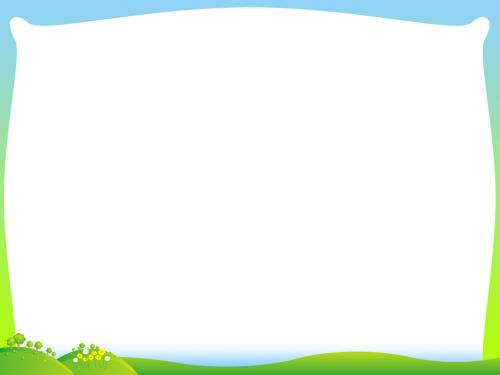 View and say.
pillow
The mouse is under the pillow.
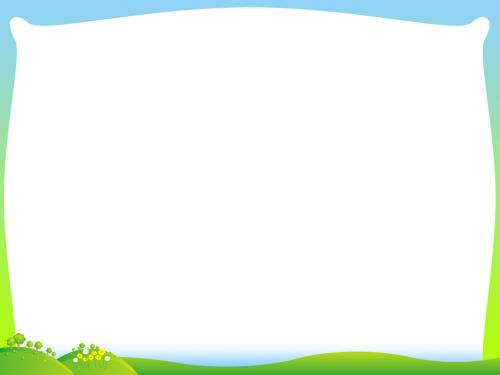 View and number.
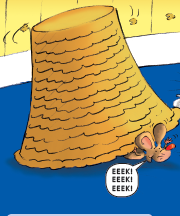 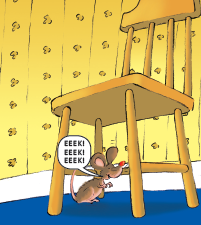 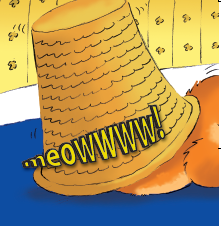 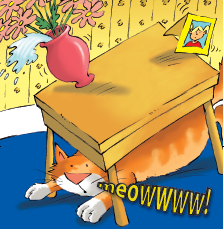 (      )
(      )
(      )
(      )
5
1
4
6
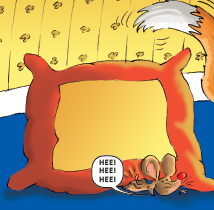 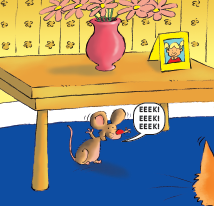 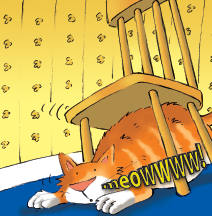 (      )
(      )
(      )
3
2
7
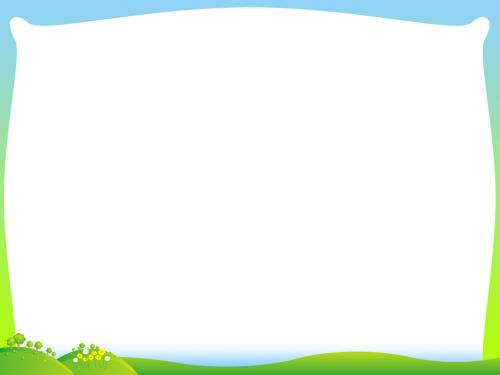 Guess and choose.
1. Where is the mouse going ?

House.

B. In the cafe.

C. In the playground.
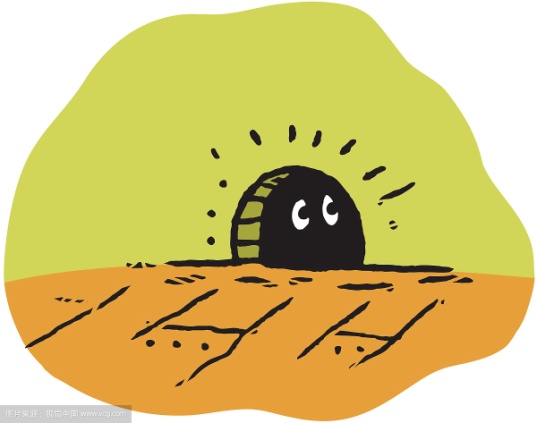 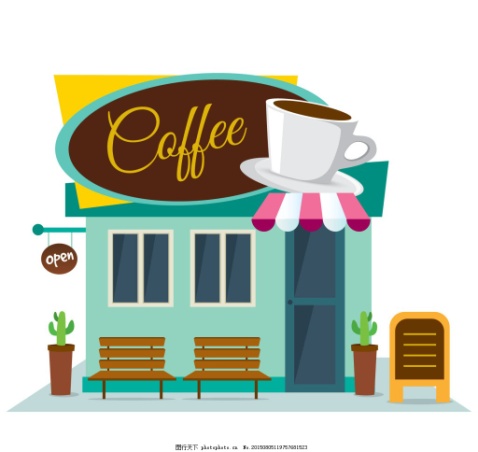 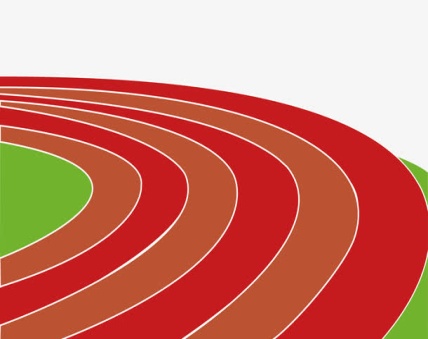 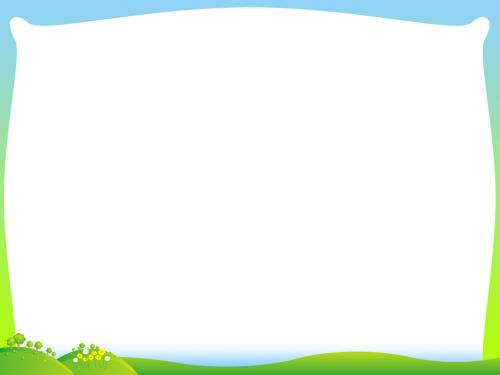 Think and say.
2. Where is the cat ? 


3. Why do you order it like this ?
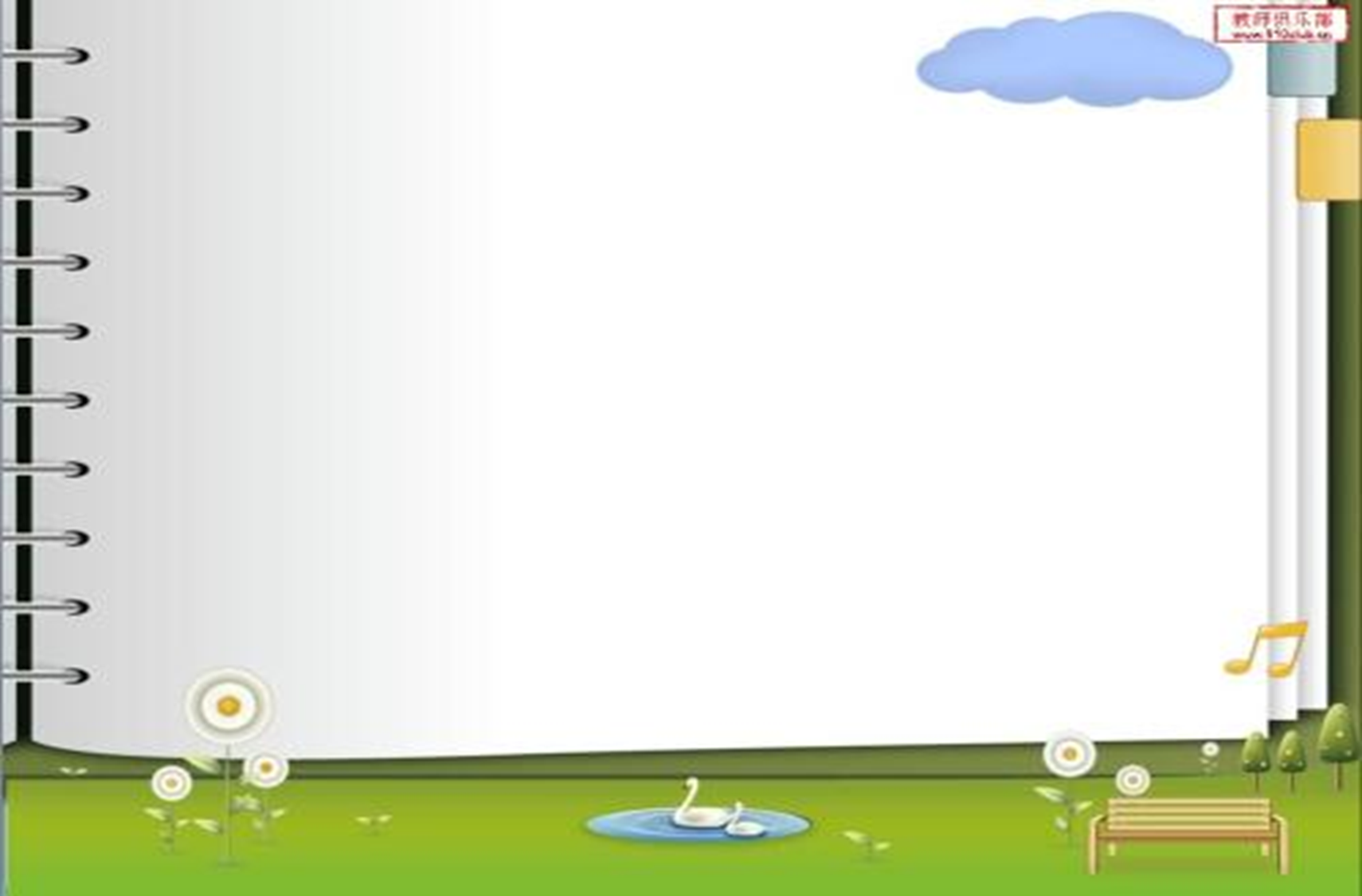 View and say.
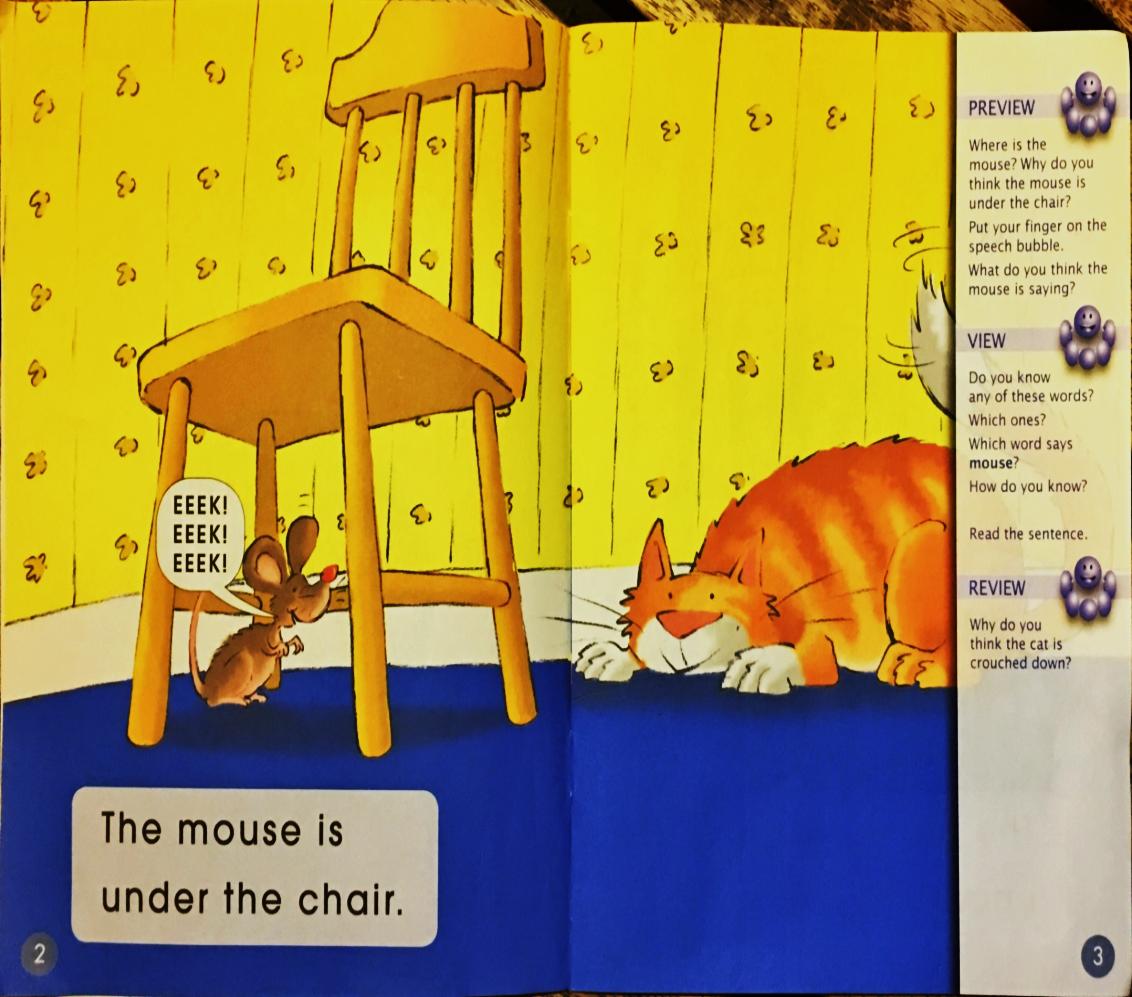 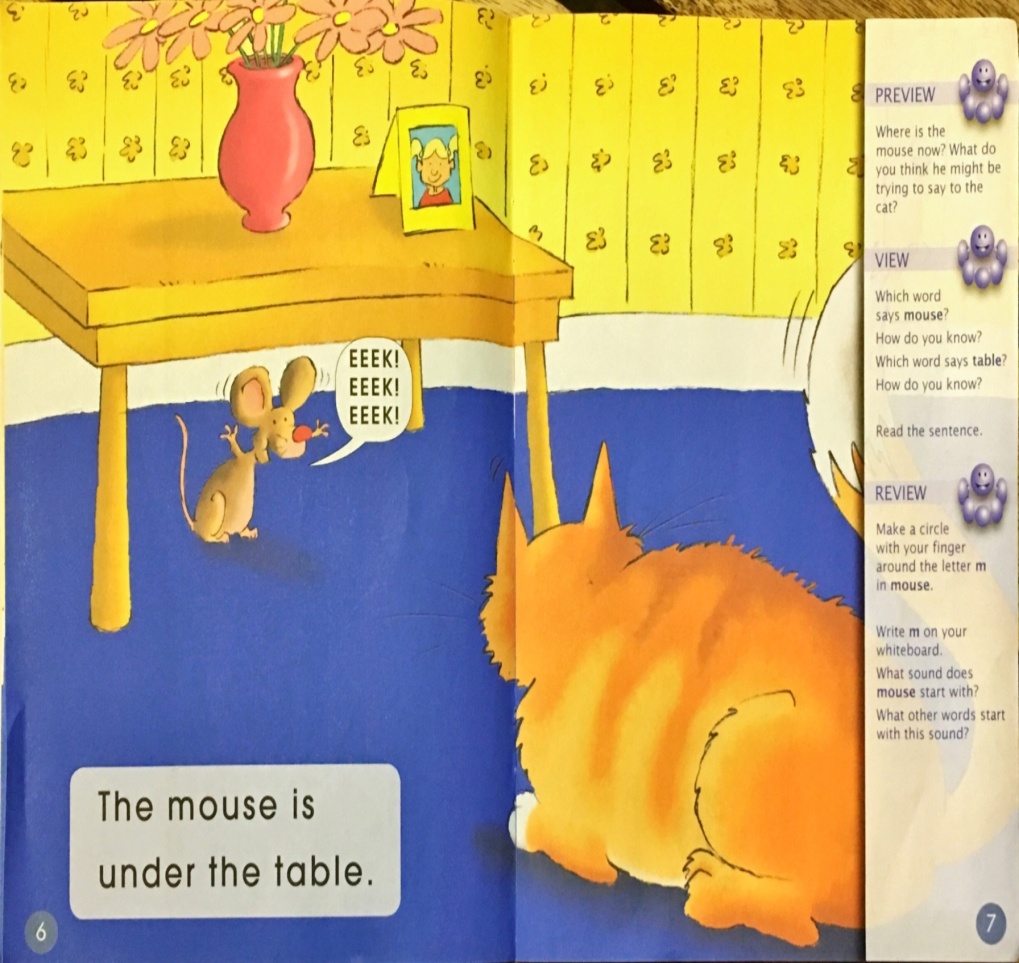 Where is the mouse?
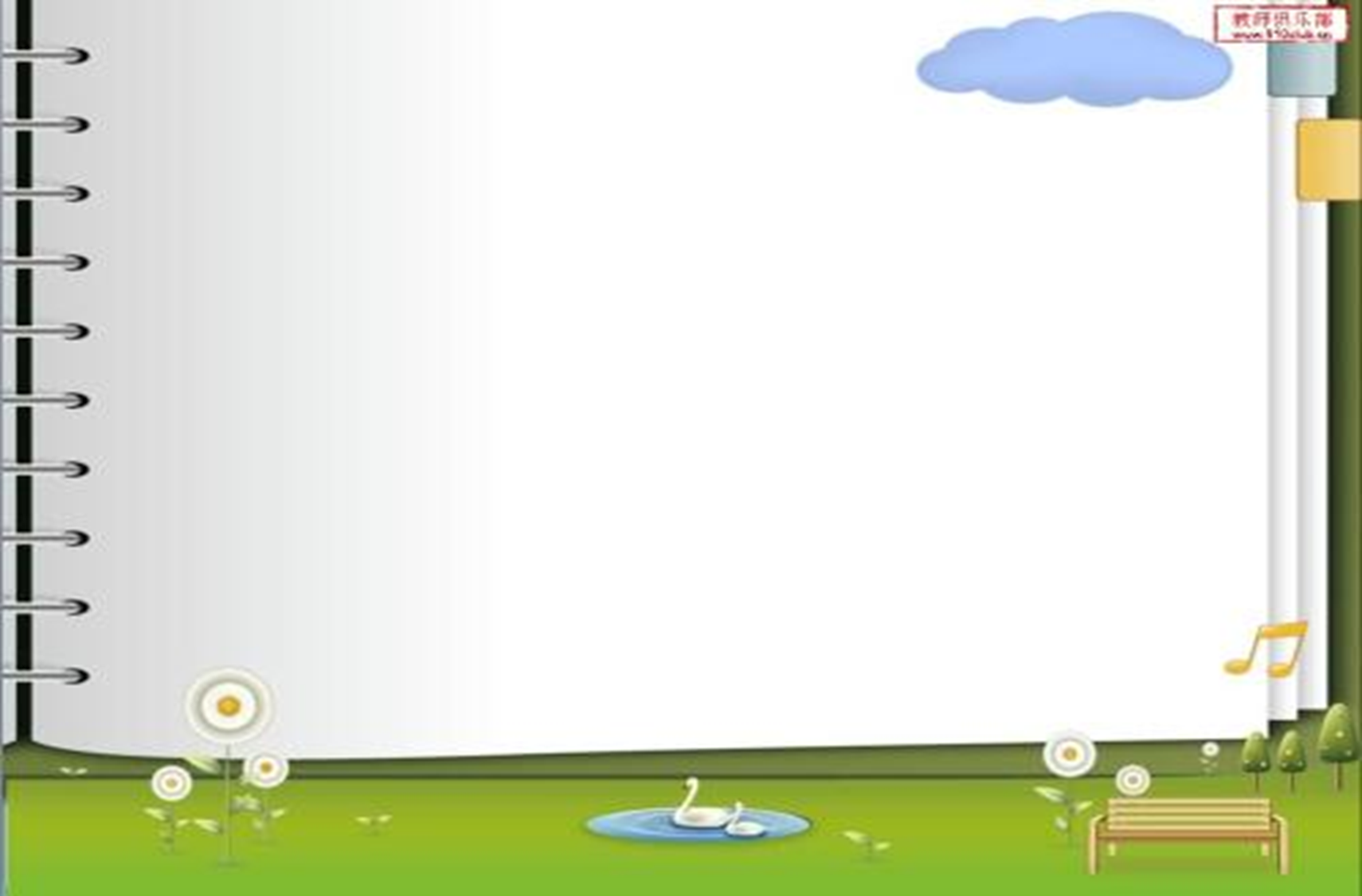 View and say.
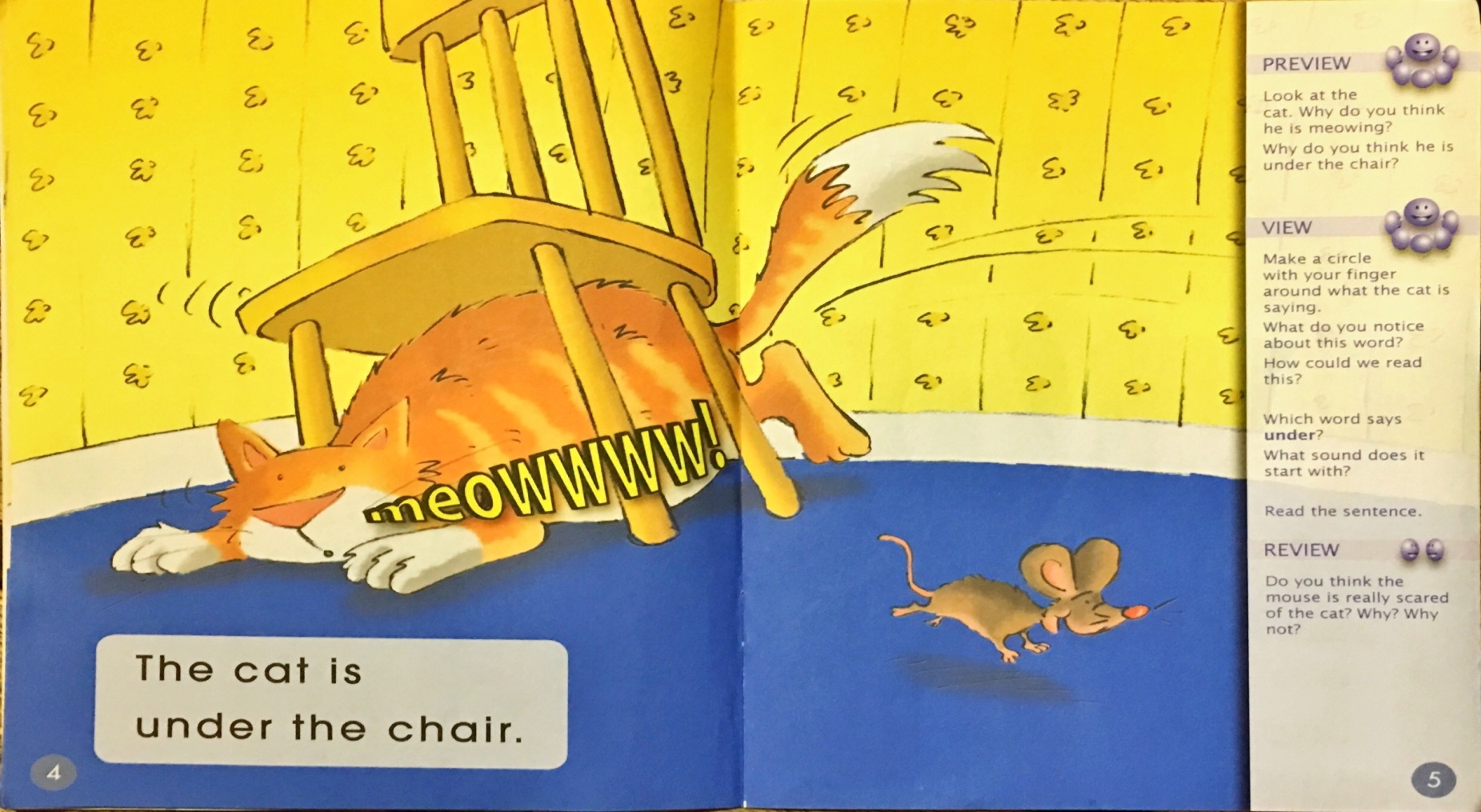 Where is the cat doing? Why ?
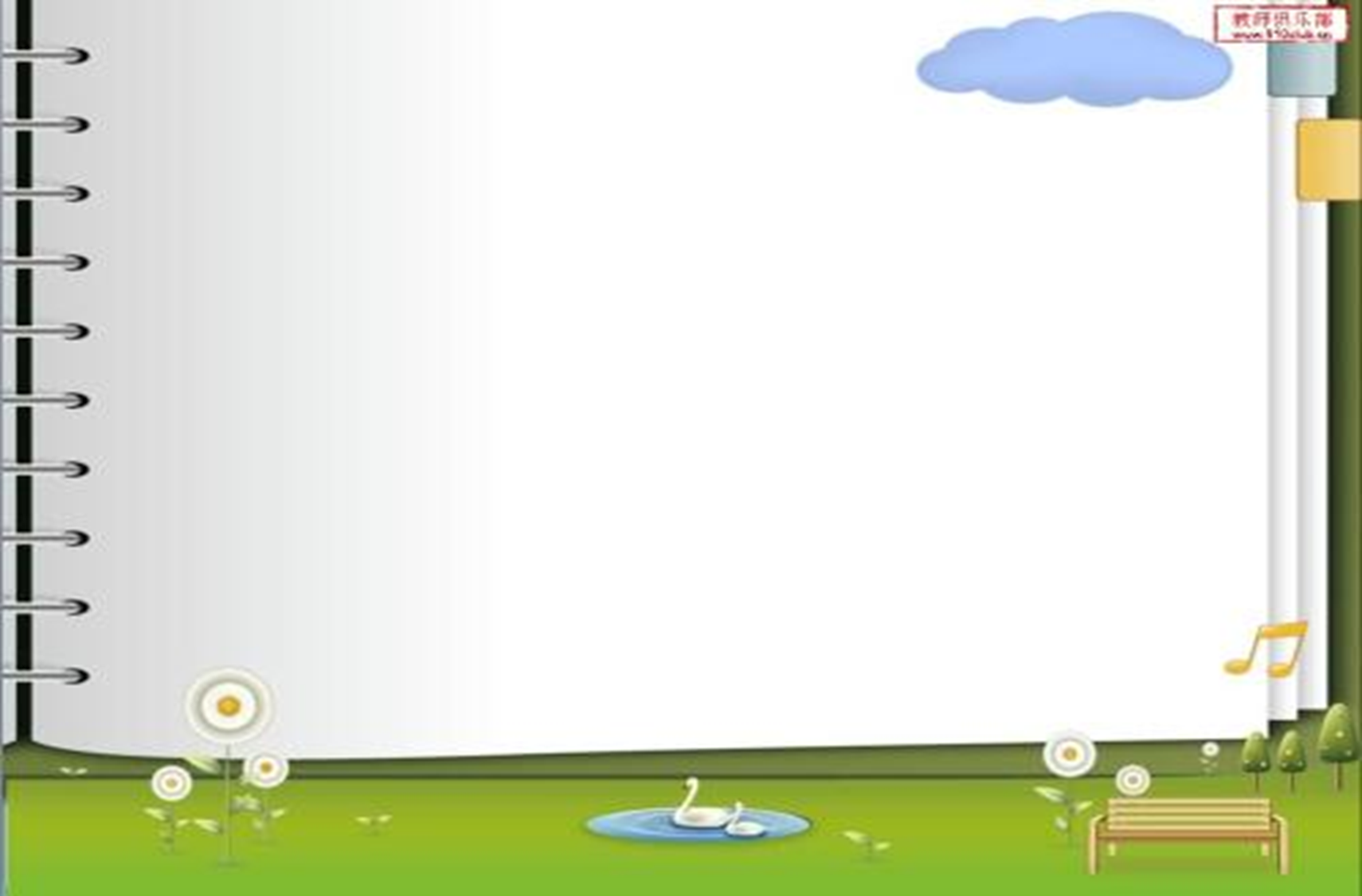 View and say.
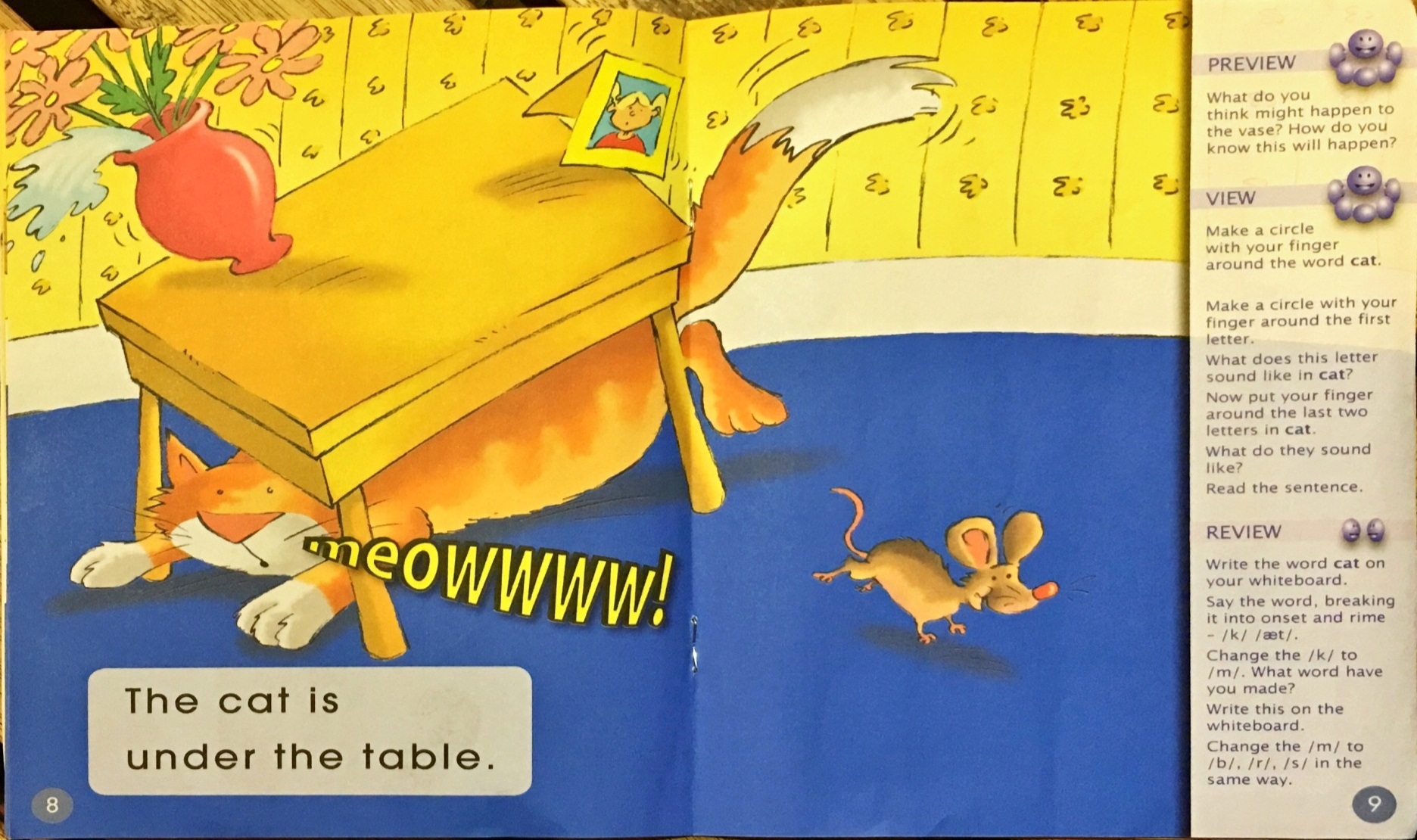 What is the cat saying ?
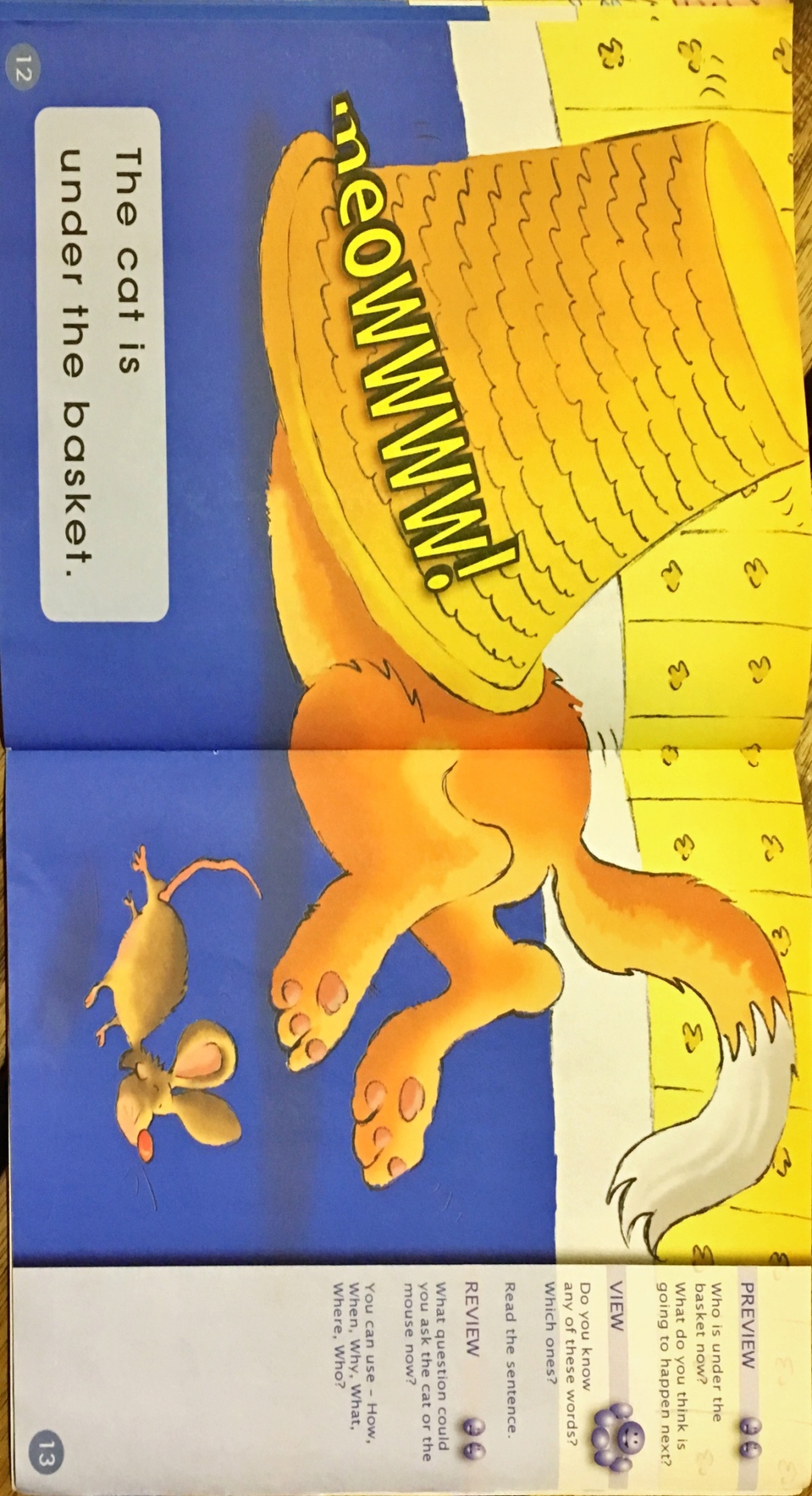 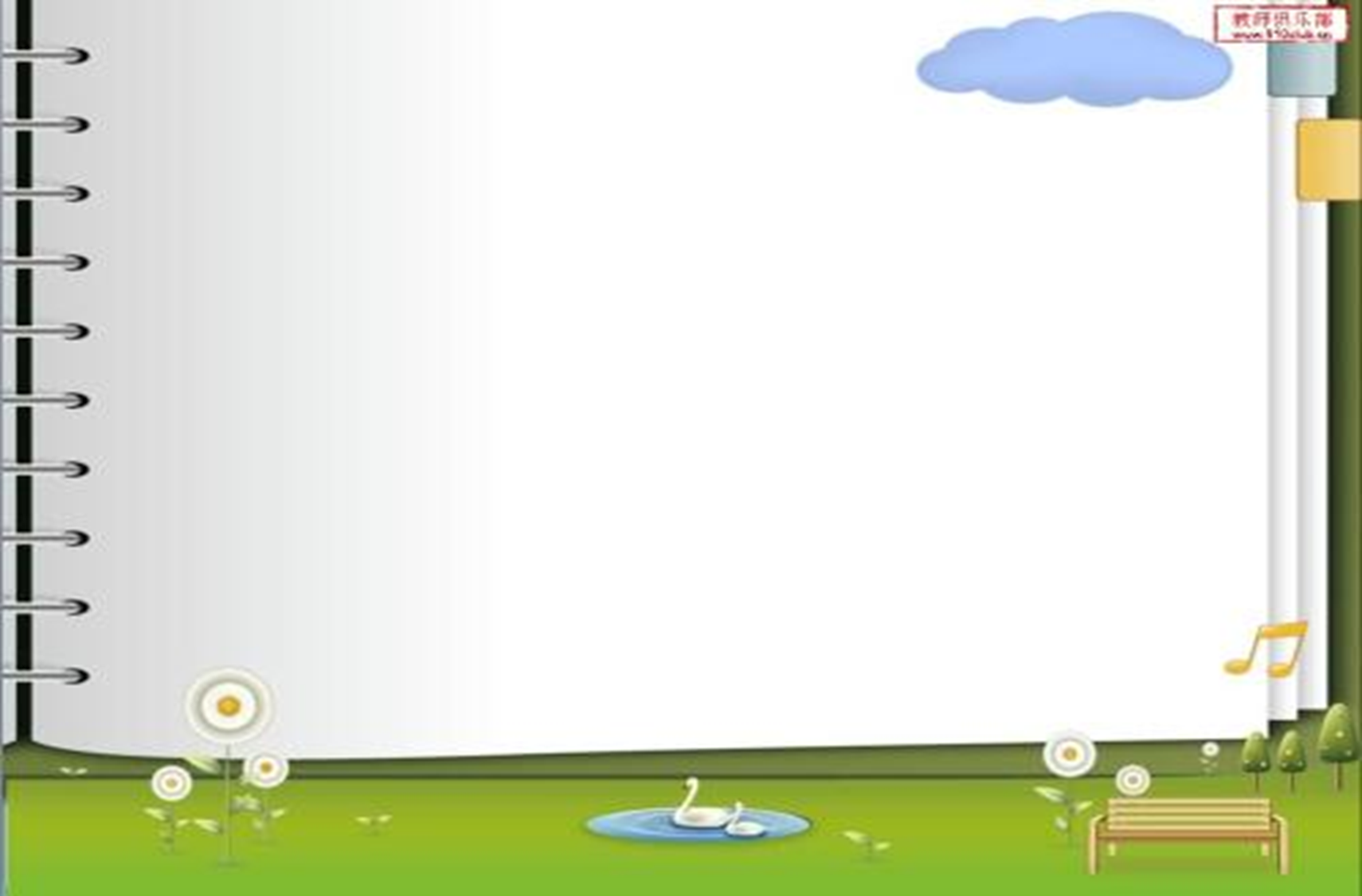 View and think.
Who is under the basket now?
What do you think is going to happen next ?
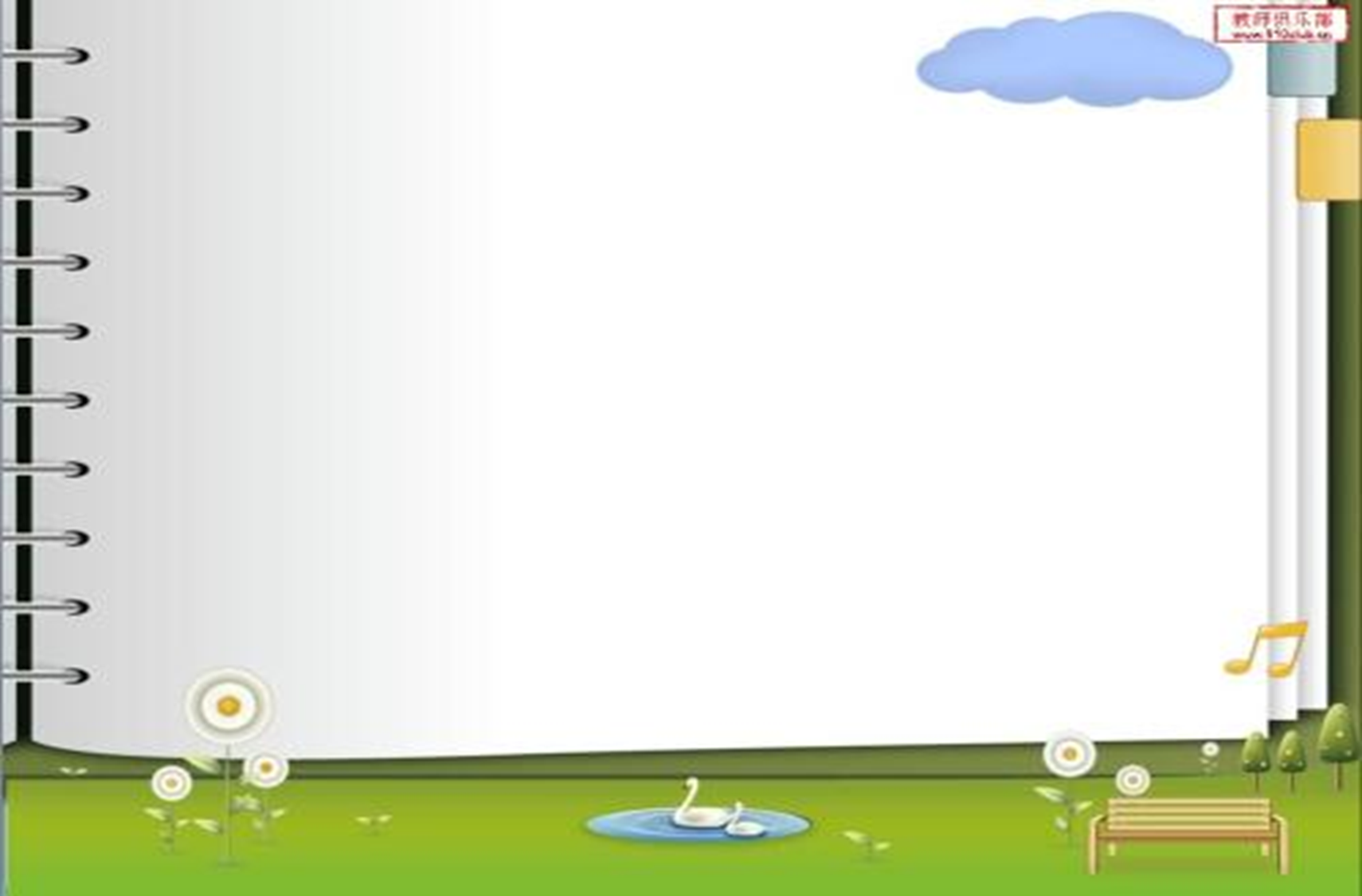 Read  and think.
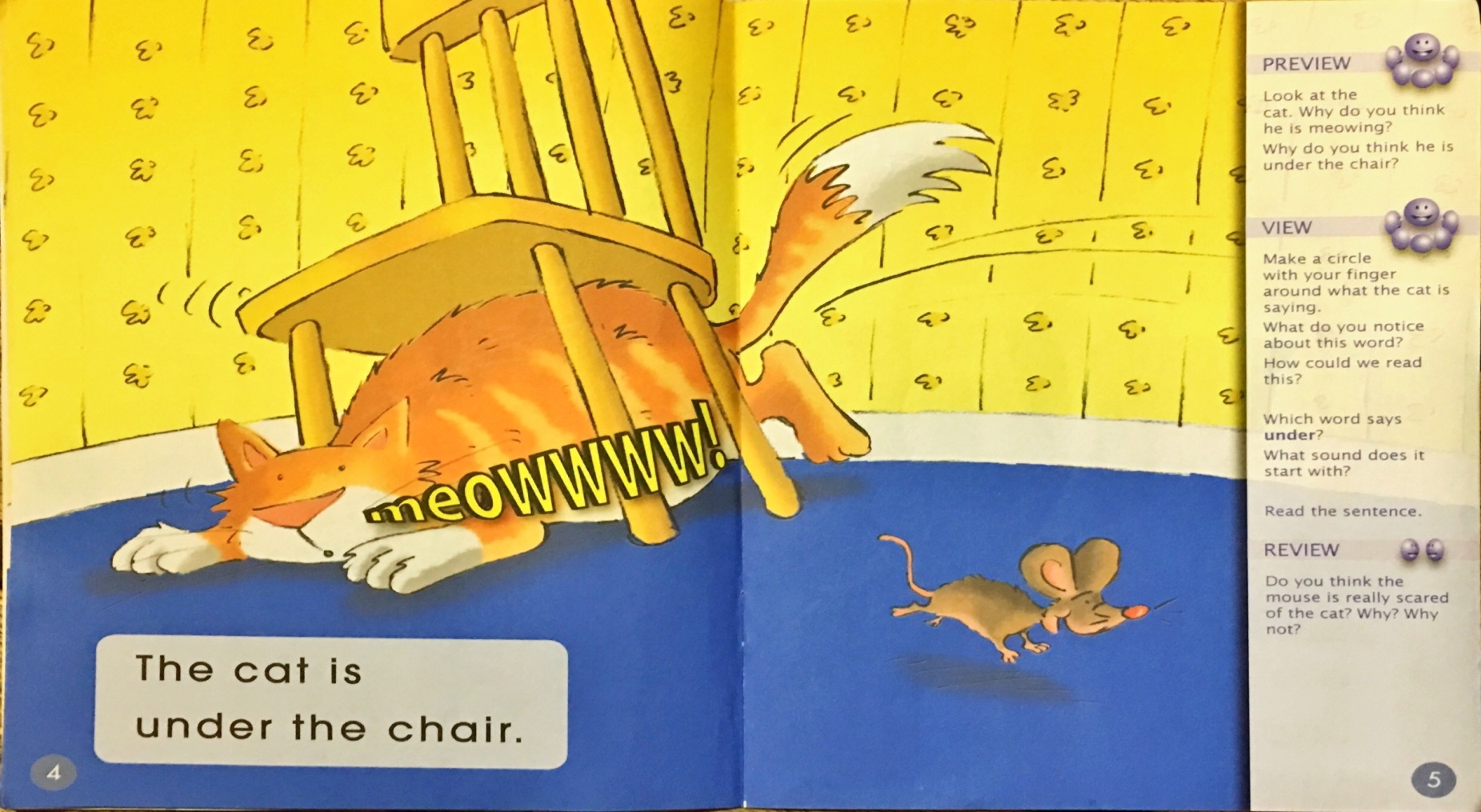 Why is the cat meowing?
Is the mouse afraid of the cat ?
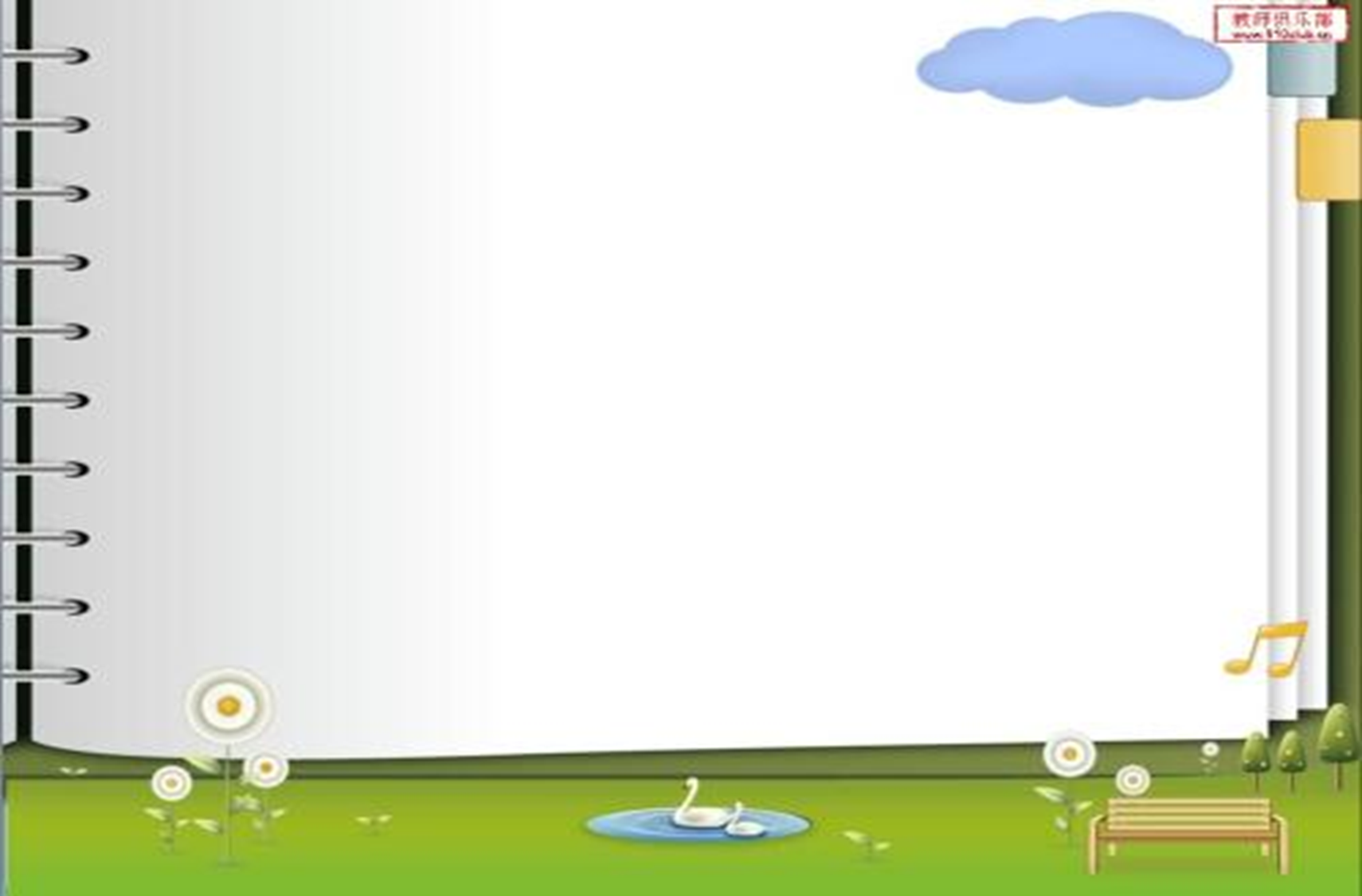 View and think.
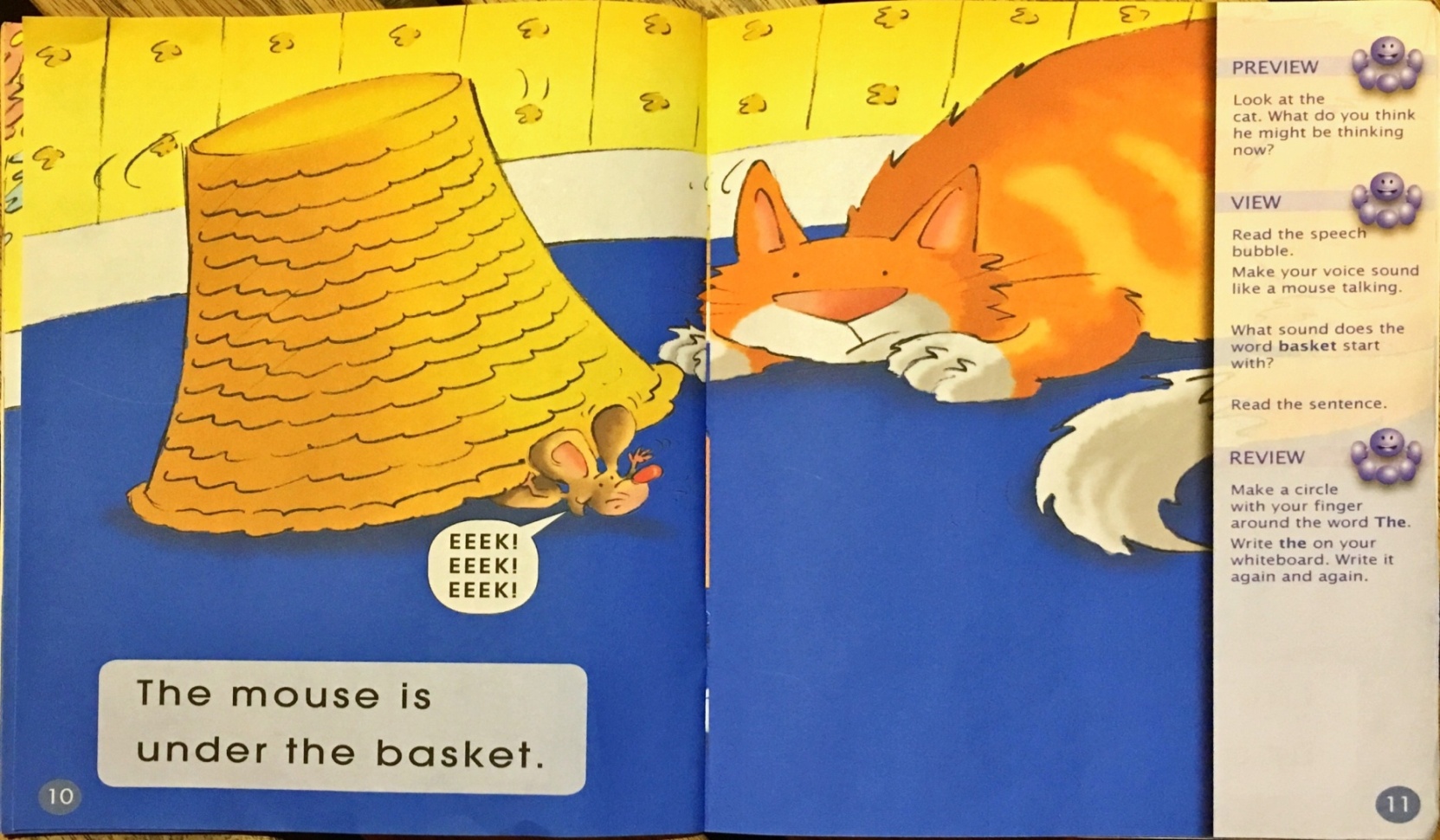 What is the mouse doing ?
What do you think the cat  might be thinking?
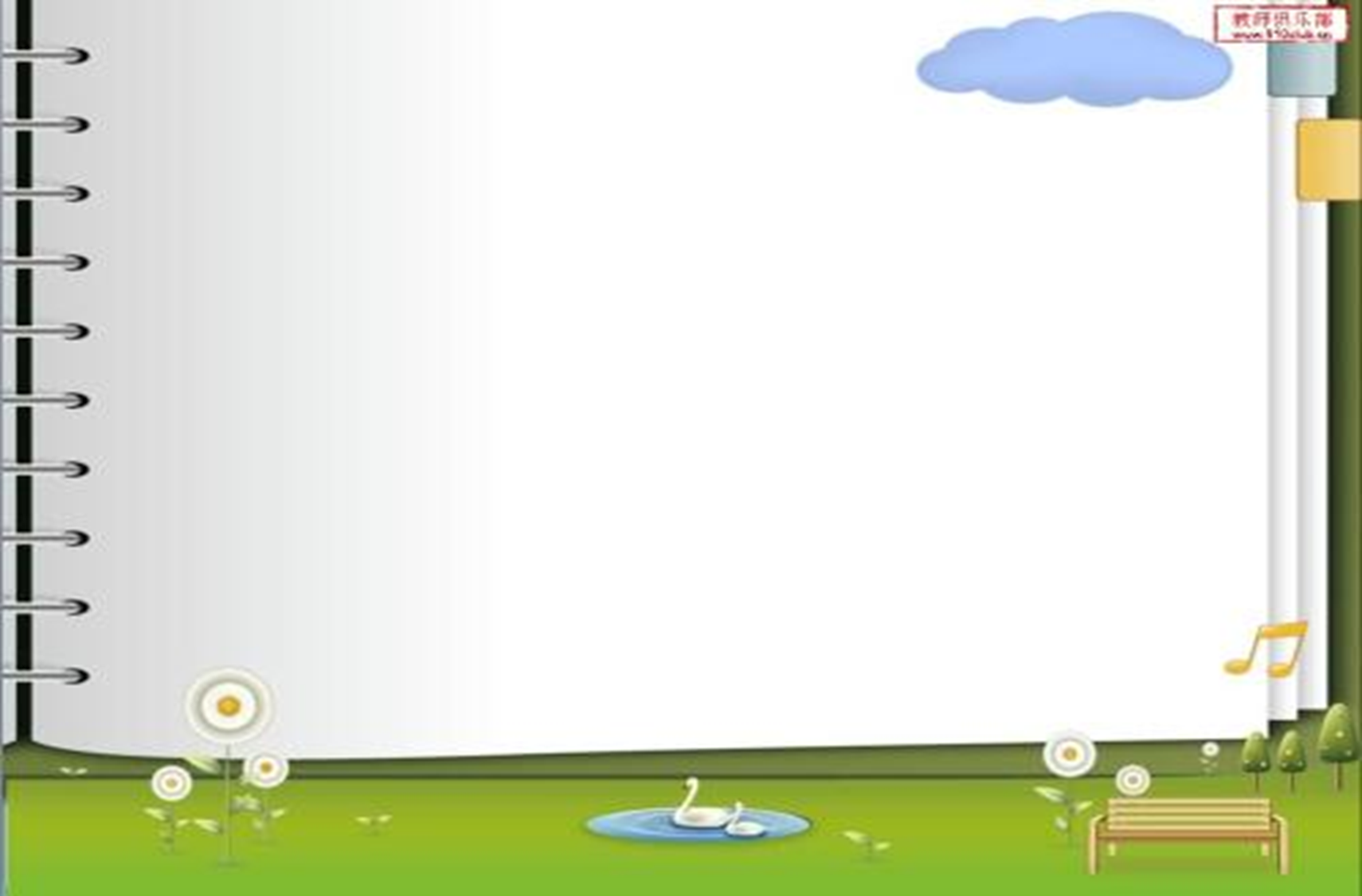 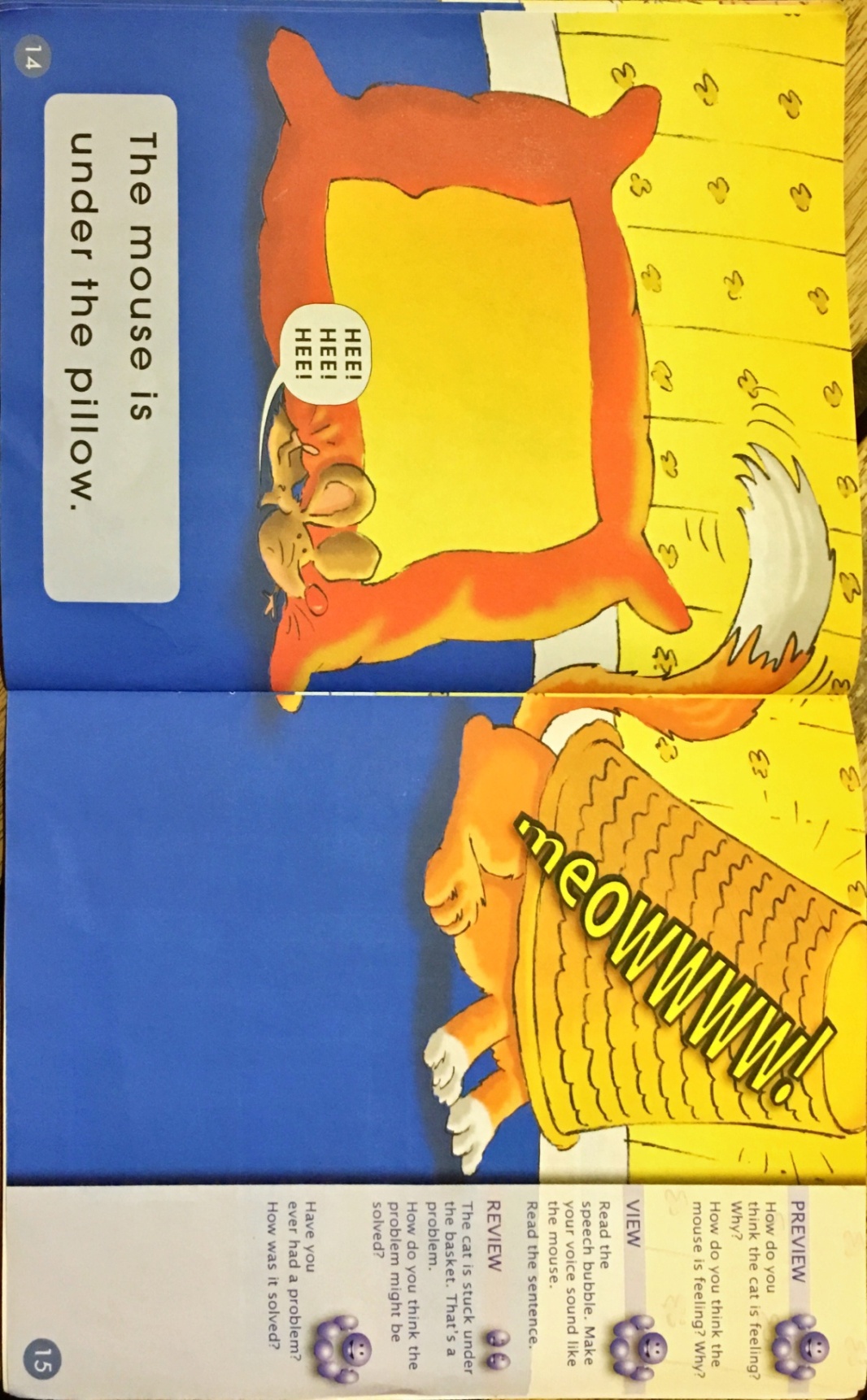 View and think.
How is the cat feeling now?  Why?
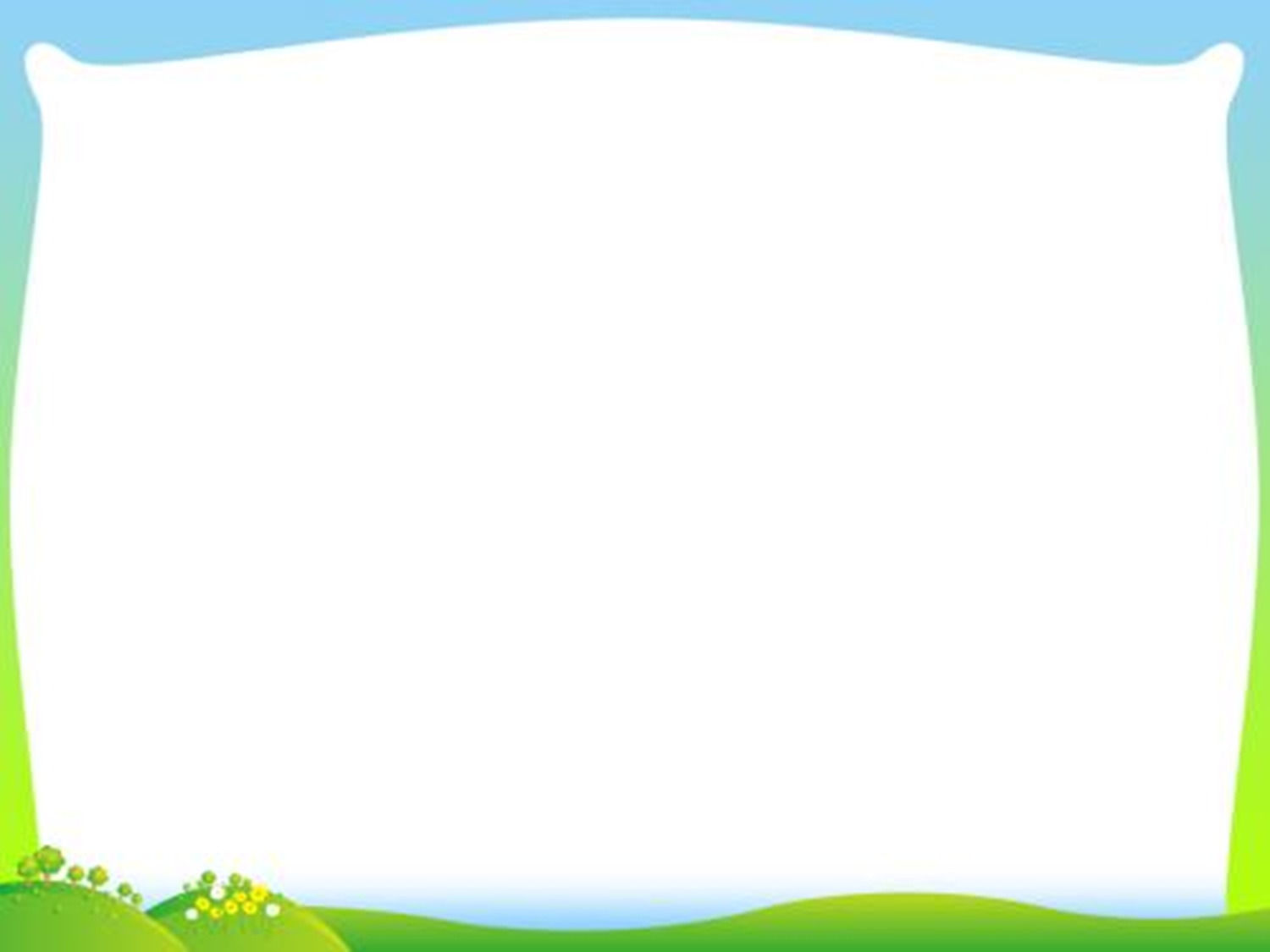 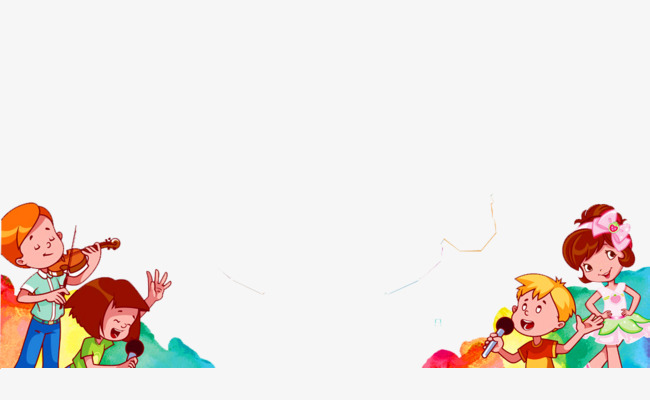 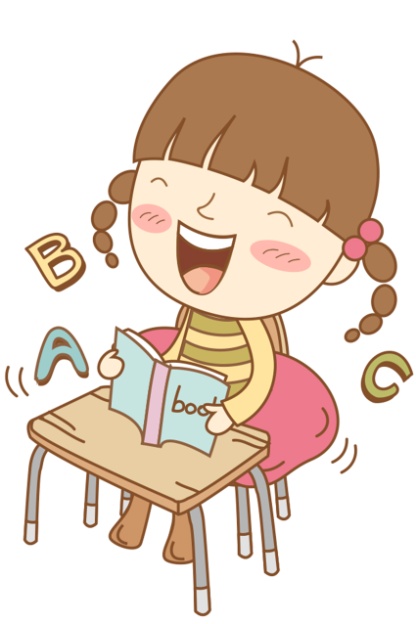 1. Read aloud the story.
2. Act out the story.
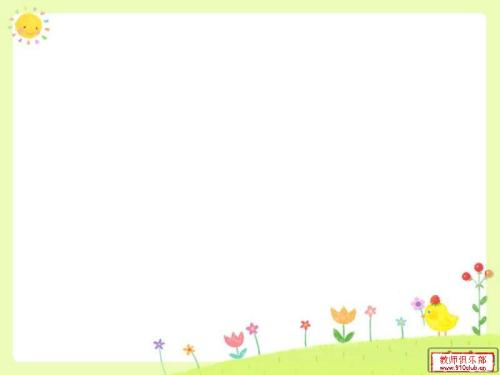 Look and retell the story.
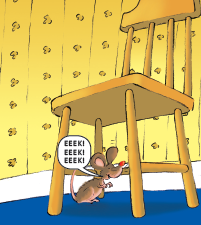 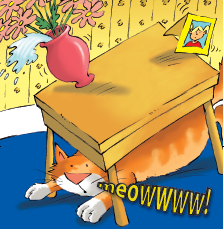 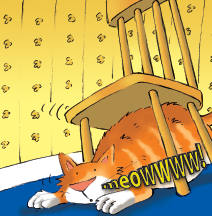 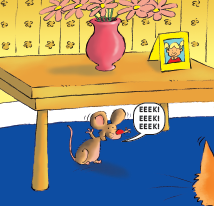 1                    2                    3                   4
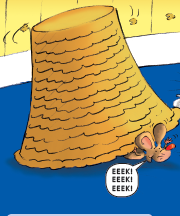 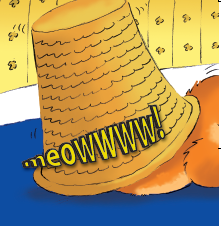 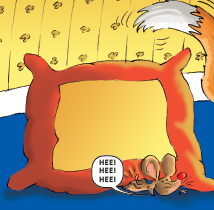 5                     6                    7
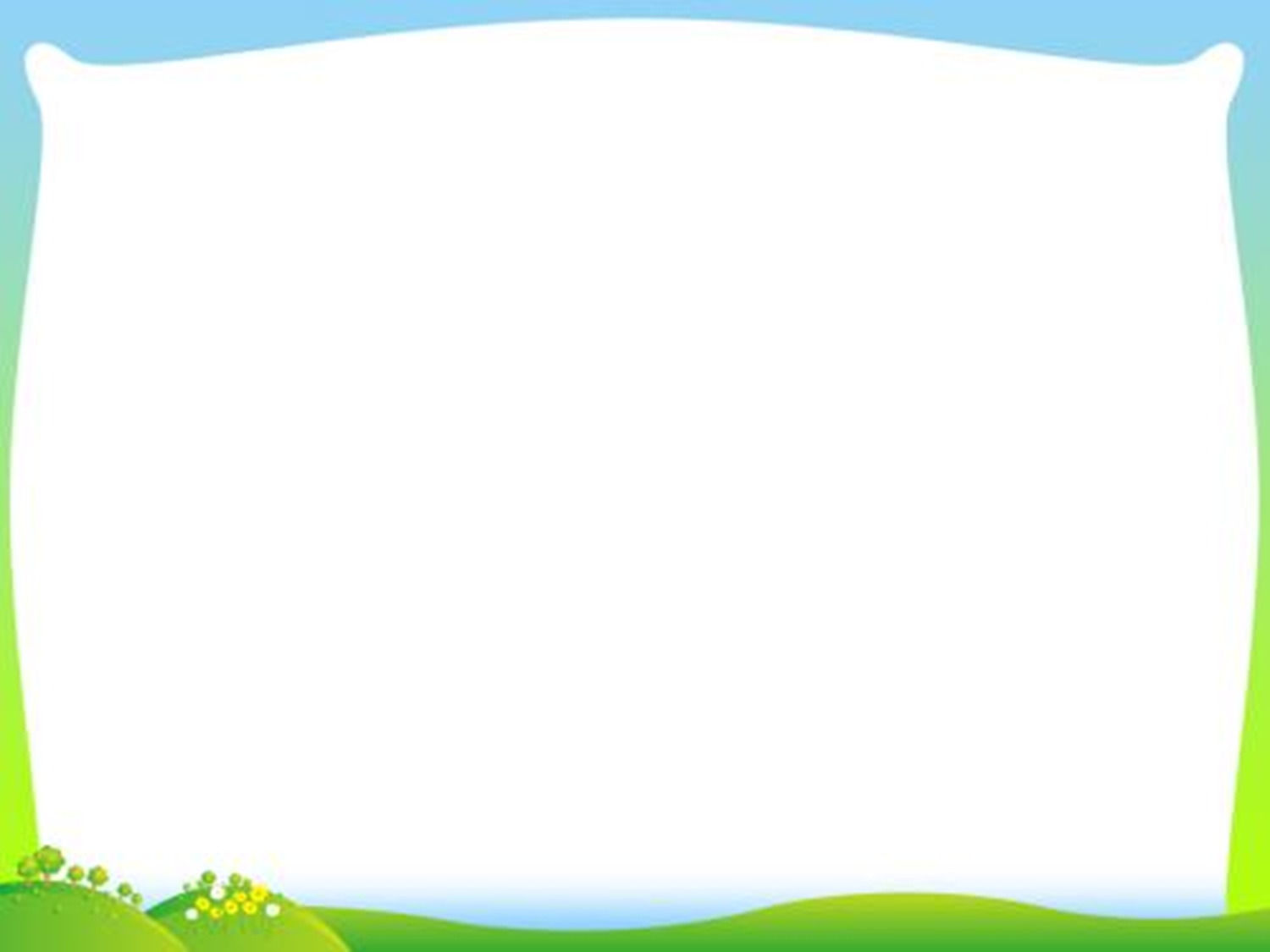 Play and say.
玩戏剧游戏：
     用不同的情感和语气说出同一
个句子，看谁说得更加生动、有趣。
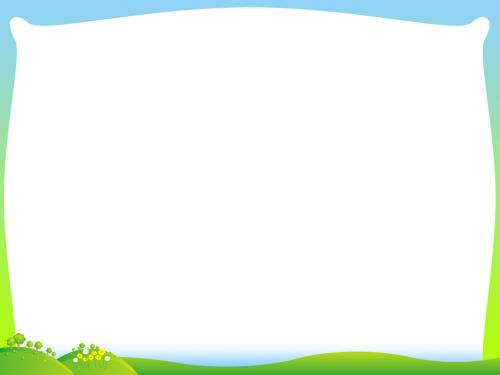 Act and say.
同桌合作表演故事。
1. 声音洪亮
2. 发音标准
3. 动作到位
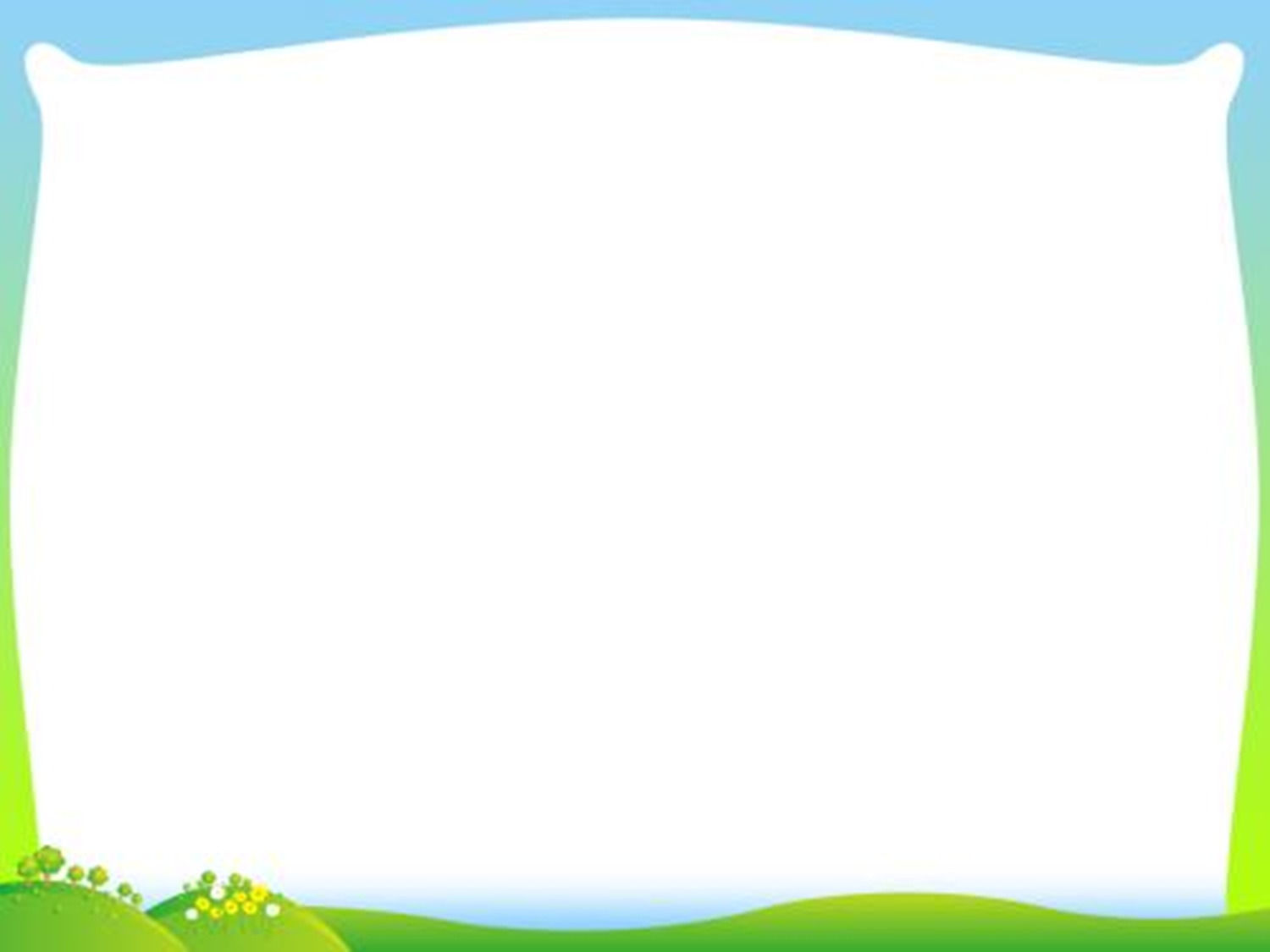 Think and discuss.
What problems does the cat meet at the end of the story？Do you think how to solve them？
B. How do you think of the mouse?    
      Why ?
C. Have you ever had a problem? How 
     was it solved? How did you feel?
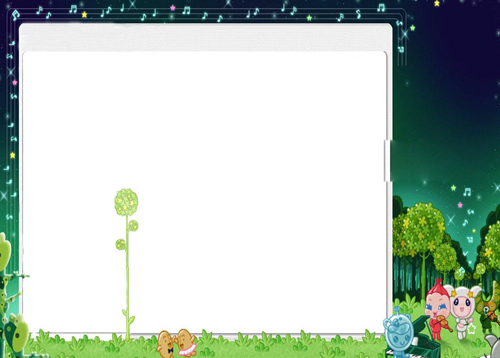 Think and make a new ending.
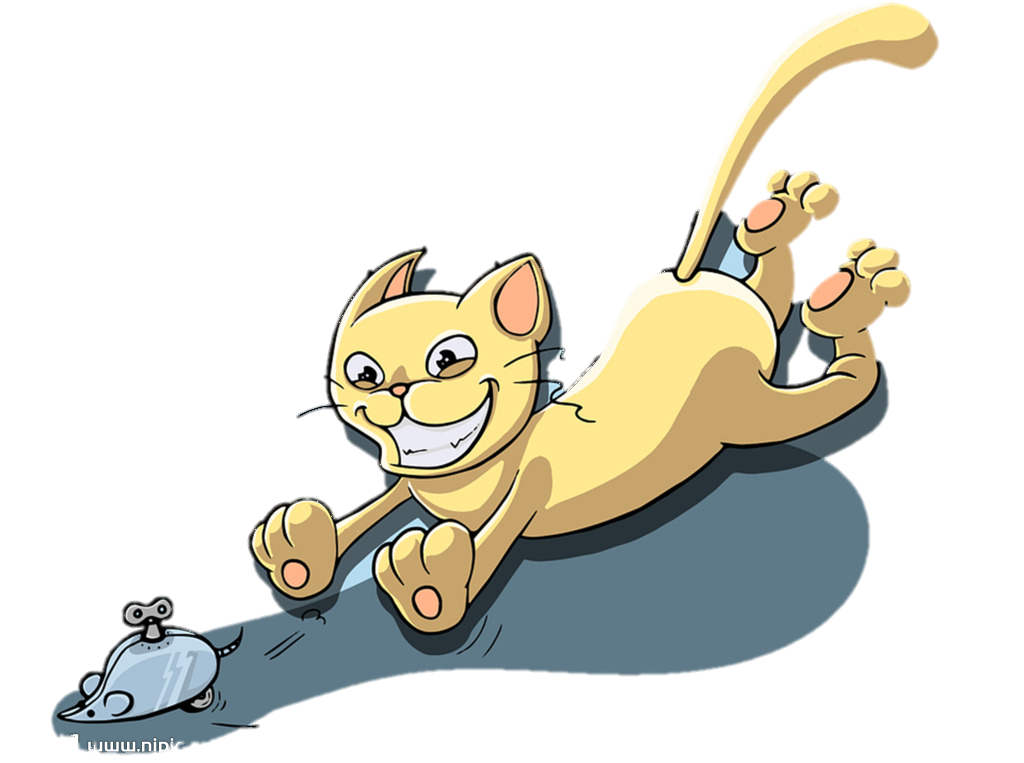 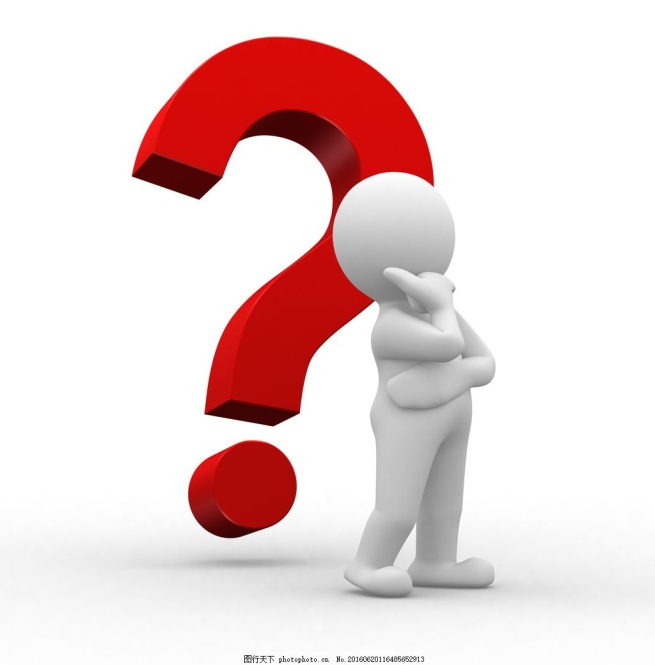 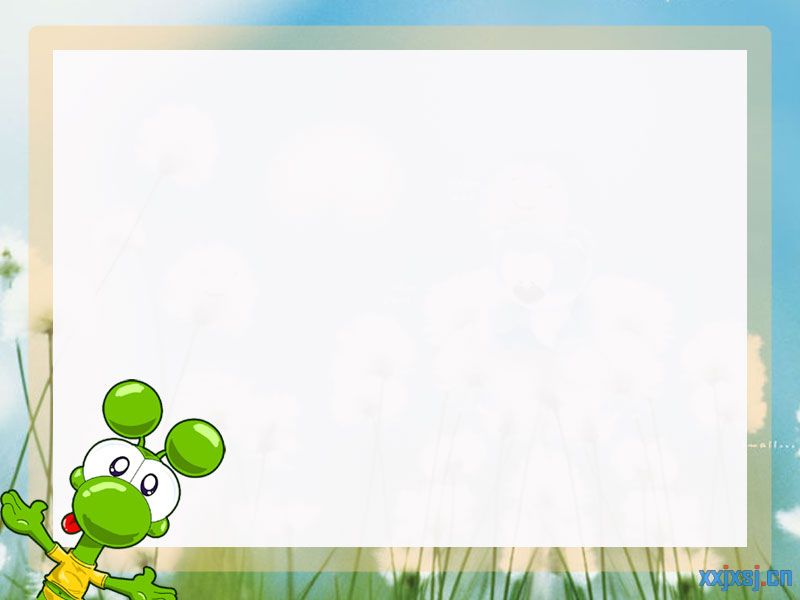 Homework.
Read or act out the story to your family.
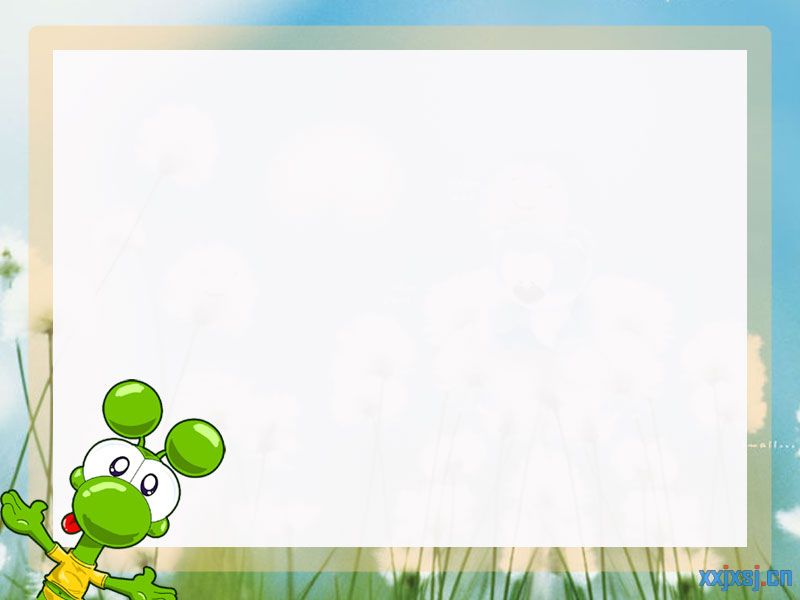 Thank you!